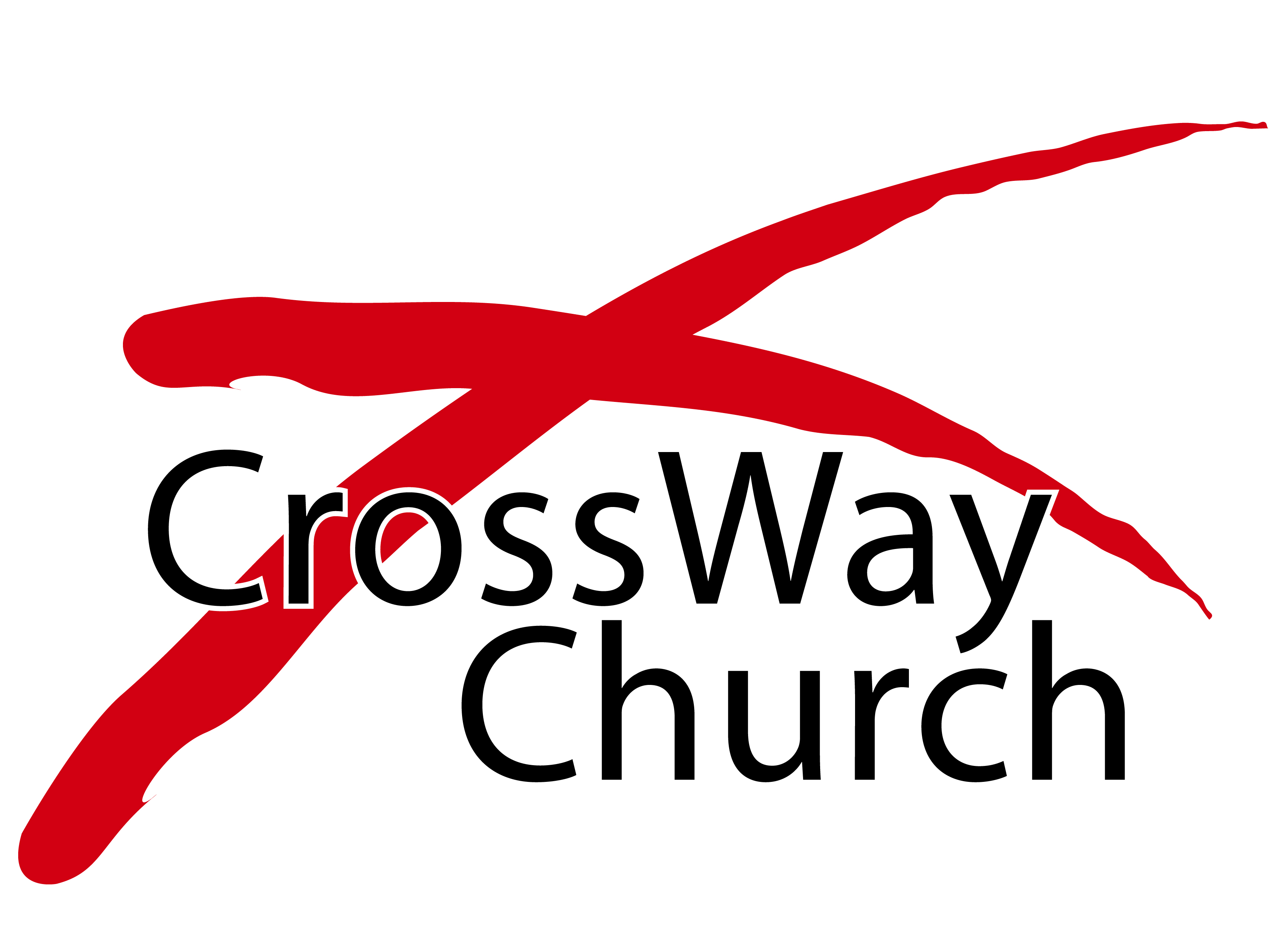 Learning to Pray – Part 5
The Sermon on the Mount Series [23]
Matthew 6:13
© June 12, 2016
 Pastor Paul K. Kim
RECAP: JESUS’ TEACHING ON HOW TO PRAY [MATT. 6:5-15]
From these unworthy notions we turn back with relief to the teaching of Jesus Christ that God is our Father in the heavens. We need to remember that he loves us with most tender affection, that he sees his children even in the secret place, that he knows his children and all their needs before they ask him, and that he acts on behalf of his children by his heavenly and kingly power. If we thus allow Scripture to fashion our image of God, if we recall his character and practice his presence, we shall never pray with hypocrisy but always with integrity, never mechanically but always thoughtfully, like the children of God that we are.
John R. W. Stott
SIXTH PETITION: OUR NEED FOR PROTECTION & DELIVERANCE FROM EVIL
9 Pray then like this:

“Our Father in heaven,hallowed be your name.10 Your kingdom come,your will be done,on earth as it is in heaven.11 Give us this day our daily bread,12 and forgive us our debts, as we also have forgiven our debtors.13 And lead us not into temptation, but deliver us from evil.

14 For if you forgive others their trespasses, your heavenly Father will also forgive you, 15 but if you do not forgive others their trespasses, neither will your Father forgive your trespasses. (vs. 9-15)
SIXTH PETITION: OUR NEED FOR PROTECTION AND DELIVERANCE FROM EVIL
1)   The sixth petition teaches us to ACKNOWLEDGE our innate vulnerability to temptation and sin.

13 And lead us not into temptation,
 but deliver us from evil. (v. 13)

This is not two petitions but one in two parts: (1) negatively, “lead us not...” and (2) positively, “deliver us from...”.
This daily petition presuppose that we are prone to wander into temptation and sin. We are innately drawn to lures of temptation and sin. 
What are we acknowledging by praying this?
That we are bent toward sin and evil.
That the power is the Evil One is overwhelming and cunning.
That we need a Savior and Deliverer.
SIXTH PETITION: OUR NEED FOR PROTECTION AND DELIVERANCE FROM EVIL
2)   The sixth petition teaches us to RELY ON GOD’S PROTECTION from situations that induce us to evil.

13 And lead us not into temptation,
 but deliver us from evil. (v. 13)

“Temptation” [Gk. peirasmos] here is a neutral word that can mean either  (1) temptation (inducement to evil) or (2) testing/trial (difficulties of life).
God tempts no one (James 1:13) but he is sovereign in allowing it. 
If so, this part of the petition helps us to pray for this: 
That God would not allow trials too severe that may cause us to be tempted.
That in his sovereignty, God would protect us from situations that induce and lure us to sin.
That God would prevent our foolishness from wandering into temptation.
SIXTH PETITION: OUR NEED FOR PROTECTION AND DELIVERANCE FROM EVIL
3)   The sixth petition teaches us to RELY ON GOD’S DELIVERANCE from sin and evil in the world—including from the Evil One.

13 And lead us not into temptation,
 but deliver us from evil. (v. 13)

The Greek text renders it as “the evil” [Gk.  from which we can see Matthew’s term for “the evil one” (Satan) but also the evil in the world.
So, this means that we are to rely on God not only in future unknown temptation but also in the unseen power of evil—including the Evil One.
Praying this petition helps us rely on God this way:
That God would strengthen us to flee from evil and resist the devil.
That God would deliver us from the decoy, cunningness, traps from Satan.
That God would keep us holy as his children by his perpetual deliverance.
13 Let no one say when he is tempted, “I am being tempted by God,” for God cannot be tempted with evil, and he himself tempts no one. 14 But each person is tempted when he is lured and enticed by his own desire.James 1:13-14

Therefore let anyone who thinks that he stands take heed lest he fall.1 Corinthians 10:12

6 But he gives more grace. Therefore it says, “God opposes the proud, but gives grace to the humble.” 7 Submit yourselves therefore to God. Resist the devil, and he will flee from you. James 4:6-7
HOW CAN WE APPLY JESUS’ TEACHING ON HOW TO PRAY?
1)   We are to BE VIGILANT AGAINST SELF-SUFFICIENCY AND COMPLACENCY in our daily spiritual battle through prayer. 

Acknowledging our weakness and –sin-proneness will lead us to be vigilant against ourselves, the world, and the Evil One. 
Be vigilant. How? By prayer.
Be vigilant. How? By relying on the leading of the Spirit.

13 No temptation has overtaken you that is not common to man. God is faithful, and he will not let you be tempted beyond your ability, but with the temptation he will also provide the way of escape, that you may be able to endure it.1 Corinthians 10:13
HOW CAN WE APPLY JESUS’ TEACHING ON HOW TO PRAY?
2)   We are to RELY ON GOD DAILY, praying for God’s protection and deliverance from the Evil One and the evil in the world. 

We need to be desperate in our trust and pursuit of God for victory.
Cling to God for his deliverance.
Praise God for his deliverance and power and dominion!


“For yours is the kingdom and the power and the glory, forever. Amen”Matthew 6:13 [omitted in most recent translation]
The Lord’s Prayer

Our Father in heaven,hallowed be your name.Your kingdom come, your will be done,on earth as it is in heaven.
Give us this day our daily bread,and forgive us our debts, as we also have forgiven our debtors.And lead us not into temptation, but deliver us from evil.
For yours is the kingdom and the power and the glory, forever. Amen
THREE PRACTICAL QUESTIONS FOR OUR EVERYDAY LIFE
What one insight hit home for you as you learn to pray from Jesus’ teaching in today’s message? How will you apply it to your prayer life?

What would it mean for you to acknowledge your innate vulnerability to temptation and sin, being vigilant against self-sufficiency? 

What would it mean for you to rely on God’s deliverance from evil in the world—including from the Evil One? What will be your first step?
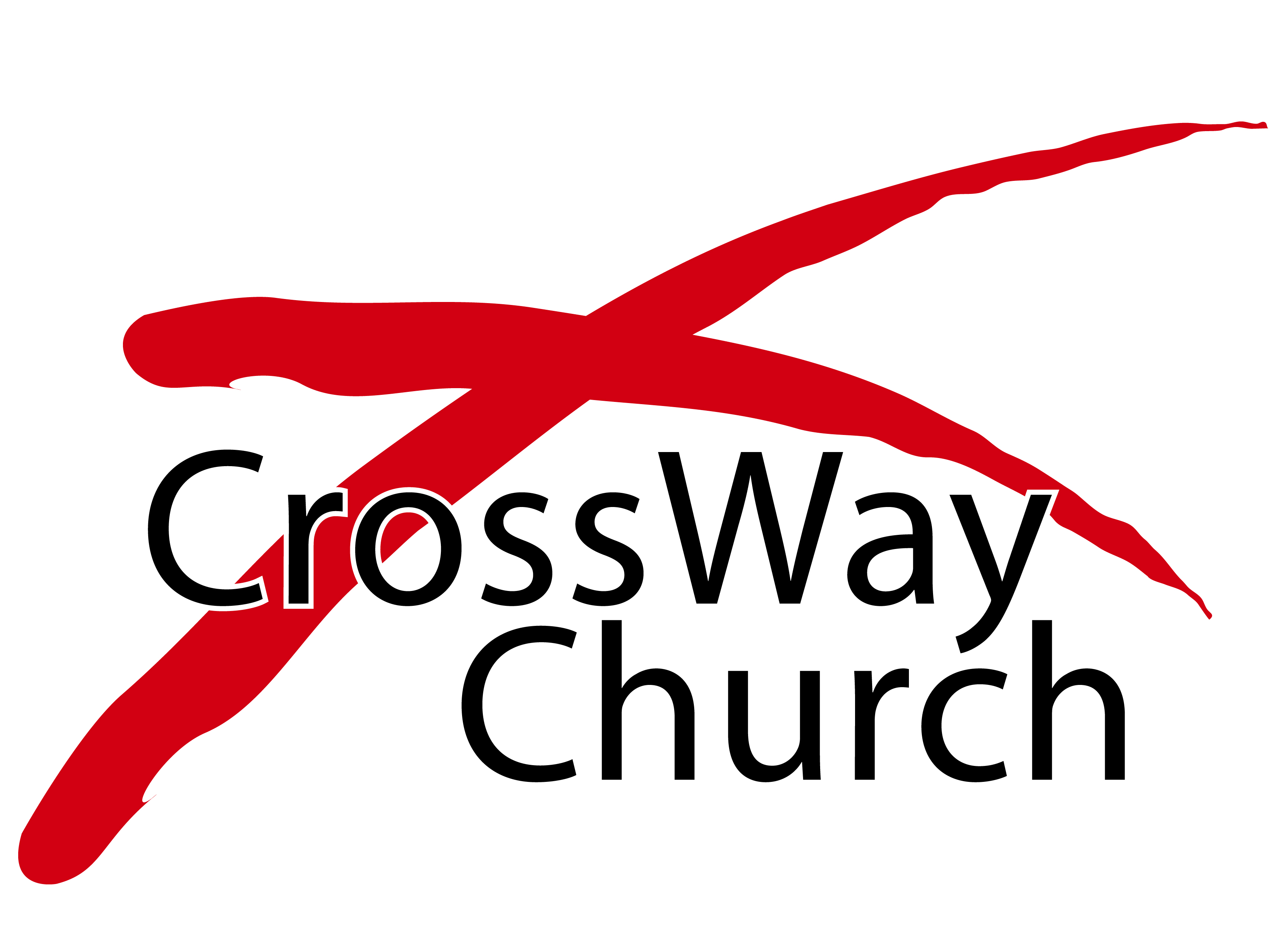